Reconstruction
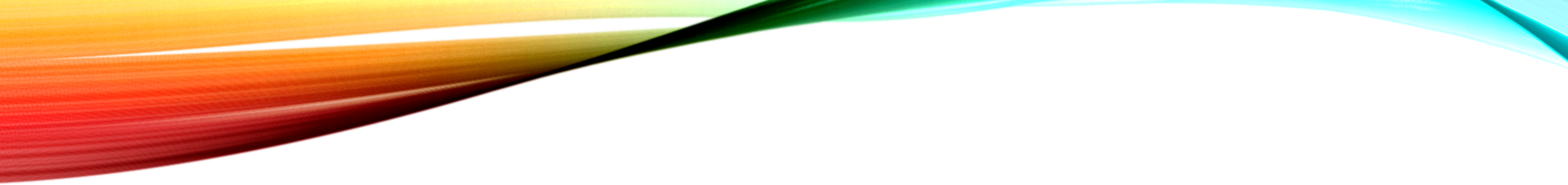 The sharecropping system
Newly free, slaves lacked the money to but land.
Sharecropping: landlord supplies the animals and seed to tenants (renters), and the renters work the land.
Renters pay the landlord “halves”, half the crop for the owner and half for the tenant.
Landowners and merchants develop monopolies and black tenants fell into debt.
South still depended on cotton, and demand falls causing depression.
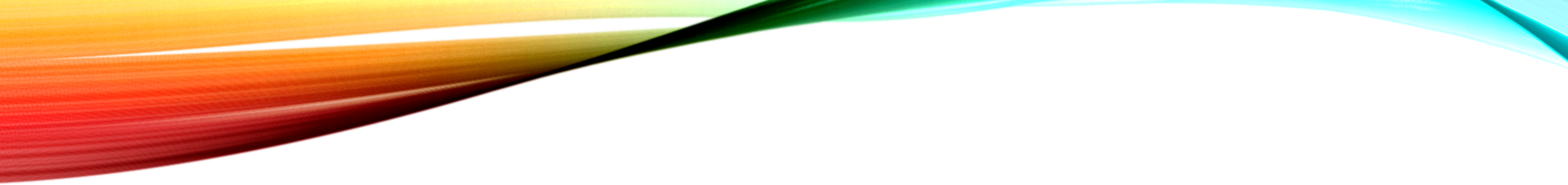 Johnson’s Reconstruction
Johnson’s philosophy: “The Constitution as it is, and the Union as it was”.
Through 1865, Johnson controlled Reconstruction since Congress recessed just before he took office.
Used his power to pardon former Confederates.
Confederates had to swear an oath of loyalty to get amnesty.
The rich and high-ranking Confederates had to apply personally to Johnson for a pardon.
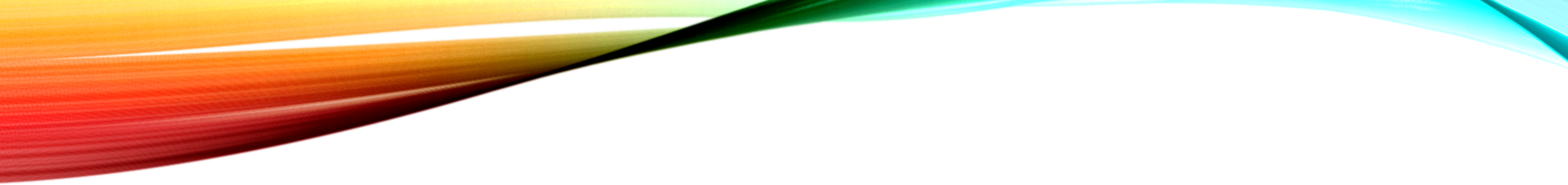 Presidential reconstruction
Johnson appointed provisional governors to draft new state constitutions.
Only those that took the oath of amnesty and were eligible voters before the war could participate in state conventions.
By September 1865, Johnson was pardoning hundreds of planters and prominent Confederates a day.
Thus, the old Confederates returned to power in the South.
Johnson declares reconstruction complete 8 months after Appomattox.
This Photo by Unknown Author is licensed under CC BY-SA-NC
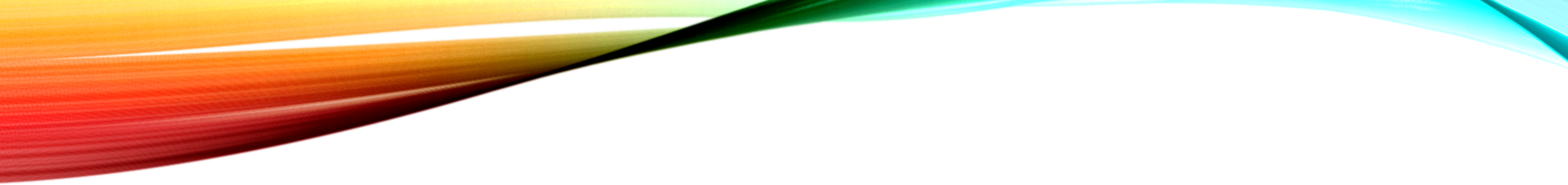 Black Codes
Some Southern legislatures  revised slave codes by substituting the word freedmen for slaves.
Former slaves had to carry passes, observe a curfew and live in housing provided by a landowner.
Vagrancy laws and restrictive labor contracts kept freedpeople bound to plantations.
“Anti-enticement” laws kept other employers from luring freedpeople to other work.
African Americans excluded from state-supported schools.
The Radicals
Saw Johnson’s plan as an attempt to restore African Americans to slavery.
Blocked newly elected Southerners from the House and Senate.
Led by Thaddeus Stevens, Charles Sumner, and George Julian.
Wanted to democratize the South and establish public education and ensure the rights of freedpeople.
Favored black suffrage, and some land confiscation and redistribution.
Congress Vs. Johnson
Johnson destroys Republican attempts to compromise with him by vetoing the Civil Rights Bill of 1866 and a bill to extend the Freedmen’s Bureau.
Congress overrode his veto.
In response to reports of anti-black violence in the South, Republicans focus on the 14th Amendment.
The 14th Amendment barred states from interfering with the constitutional rights of all natural-born citizens.
Established birthright citizenship.
Johnson and the south resist
Johnson urged Southern state legislatures not to ratify the 14th.
All but Tennessee reject the amendment.
In the 1866 elections, radical Republicans win by wide margins.
The Reconstruction Act of 1867: Union generals commanding small garrisons are charged with supervising elections and assume control of 5 military districts in the South.
South barred from Congress until the 14th Amendment was ratified. (Pg.417)
Constitutional Crisis
Congress limits presidential power with controversial laws.
Required Johnson to issue military orders through Gen. Ulysses S. Grant.
Tenure of Office Act gives the Senate the power to approve changes to the president’s cabinet.
Johnson limited the military power in the South and increased the power of the civilian governments.
Johnson’s firing of Secretary of War Stanton leads to his impeachment trial.